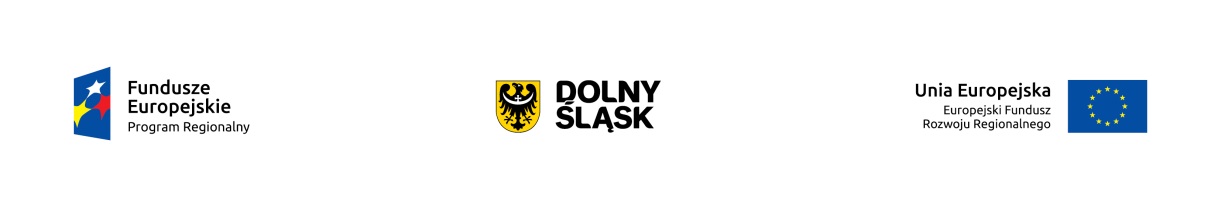 „Najczęściej popełniane błędy w zamówieniach publicznych, w odniesieniu do Wytycznych w zakresie kwalifikowalności wydatków w ramach EFRR, EFS oraz FS na lata 2014-2020 (zasada konkurencyjności i rozeznanie rynku)”Wydział Kontroli RPO23.11.2017 r.
Spotkanie informacyjne współfinansowane przez Unię Europejską ze środków Europejskiego Funduszu Społecznego w ramach Pomocy Technicznej Regionalnego Programu Operacyjnego Województwa Dolnośląskiego 2014 – 2020 oraz z budżetu Samorządu Województwa Dolnośląskiego.
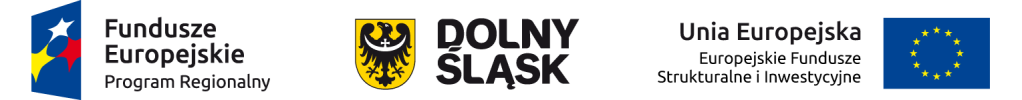 Akty prawne:

Ustawy z dnia 11 lipca 2014 r. o zasadach realizacji programów w zakresie polityki spójności finansowanych w perspektywie finansowej 2014-2020 (Dz. U. z 2017 r., poz. 1460 ze zm.) [dalej ustawa wdrożeniowa].

Rozporządzenie Parlamentu Europejskiego i Rady (UE) nr 1303/2013 z dnia 17 grudnia 2013 r. ustanawiającego wspólne przepisy dotyczące Europejskiego Funduszu Rozwoju Regionalnego, Europejskiego Funduszu Społecznego, Funduszu Spójności, Europejskiego Funduszu Rolnego na rzecz Rozwoju Obszarów Wiejskich oraz Europejskiego Funduszu Morskiego i Rybackiego oraz ustanawiające przepisy ogólne dotyczące Europejskiego Funduszu Rozwoju Regionalnego, Europejskiego Funduszu Społecznego, Funduszu Spójności i Europejskiego Funduszu Morskiego i Rybackiego oraz uchylające rozporządzenie Rady (WE) nr 1083/2006, (Dz. Urz. UEL 347 z 20.12.2013, s.320, z późn. zm.) [dalej Rozporządzenie 1303/2013].

Rozporządzenie z dnia 29 stycznia 2016 r. w sprawie warunków obniżania wartości korekt finansowych oraz wydatków poniesionych nieprawidłowo związanych z udzieleniem zamówienia (Dz. U. z 2016, poz. 200 ze zm.) [dalej Taryfikator].

Wytyczne w zakresie kwalifikowalności wydatków w ramach Europejskiego Funduszu Rozwoju Regionalnego, Europejskiego Funduszu Społecznego oraz Funduszu Spójności na lata 2014-2020 (Monitor Polski z 23 sierpnia 2017 r., poz. 821) [dalej Wytyczne]
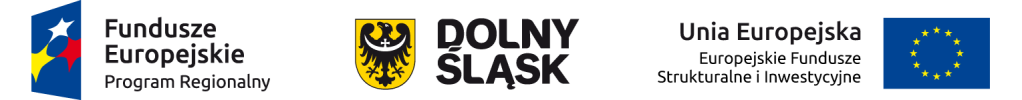 Nieprawidłowość indywidualna
Art. 2 pkt 14 ustawy wdrożeniowej
nieprawidłowością indywidualną - jest nieprawidłowość, o której mowa w art. 2 pkt 36 Rozporządzenia Parlamentu Europejskiego i Rady (UE) nr 1303/2013 z dnia 17 grudnia 2013 r. ustanawiającego wspólne przepisy dotyczące Europejskiego Funduszu Rozwoju Regionalnego, Europejskiego Funduszu Społecznego, Funduszu Spójności, Europejskiego Funduszu Rolnego na rzecz Rozwoju Obszarów Wiejskich oraz Europejskiego Funduszu Morskiego i Rybackiego oraz ustanawiające przepisy ogólne dotyczące Europejskiego Funduszu Rozwoju Regionalnego, Europejskiego Funduszu Społecznego, Funduszu Spójności i Europejskiego Funduszu Morskiego i Rybackiego oraz uchylające rozporządzenie Rady (WE) nr 1083/2006, (Dz. Urz. UE 347 z 20.12.2013, s.320, z późn. zm.)
Art. 2 pkt 36 Rozporządzenia 1303/2013
nieprawidłowość - oznacza każde naruszenie prawa unijnego lub prawa krajowego dotyczącego stosowania prawa unijnego, wynikające z działania lub zaniechania podmiotu gospodarczego zaangażowanego we wdrażanie EFSI, które ma lub może mieć szkodliwy wpływ na budżet Unii poprzez obciążenie budżetu Unii nieuzasadnionym wydatkiem.
Elementy nieprawidłowości indywidualnej:
Naruszenie prawa
Naruszenie zapisów ustawy z dnia 29 stycznia 2004 r. – Prawo zamówień publicznych (Dz. U. z 2017 r., poz. 1579) 
Działanie lub zaniechanie podmiotu gospodarczego 
(zgodnie z art. 2 pkt 37 Rozporządzenia 1303/2013 przez podmiot gospodarczy rozumie się każdą osobę fizyczną lub prawną lub inny podmiot biorący udział we wdrażaniu pomocy z EFSI, z wyjątkiem państwa członkowskiego wykonującego swoje uprawnienia władzy publicznej).
szkoda w budżecie ogólnym Unii Europejskiej
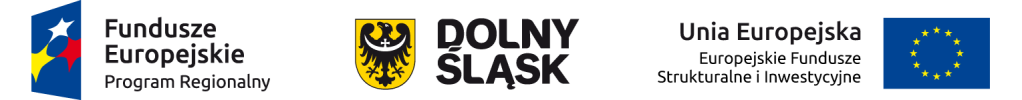 Szkoda jako element nieprawidłowości indywidualnej
Wyrok Europejskiego Trybunału Sprawiedliwości, z dnia 15.09.2005 r. w sprawie C-199/03 Irlandia przeciwko Komisji, Zb. Orz. s. I/8027.
„(…) nawet takie nieprawidłowości, które nie mają szczególnego wpływu finansowego i nie prowadzą do żadnych nienależnych wypłat lub nadpłat ze strony Wspólnoty, mogą poważnie szkodzić interesom finansowym UE i z tego względu uzasadniają zastosowanie korekt finansowych.”

Wyrok Trybunału Sprawiedliwości Unii Europejskiej (dalej TSUE) z 14 lipca 2016 C-406/14 Wrocław – miasto na prawach powiatu przeciwko Ministrowi Infrastruktury.

„ (…) Niemniej jednak z definicji zawartej w art. 2 pkt 7 owego rozporządzenia wynika, że naruszenie prawa Unii stanowi nieprawidłowość w rozumieniu tego przepisu jedynie wtedy, gdy powoduje ono lub mogłoby powodować szkodę w budżecie ogólnym Unii w drodze finansowania nieuzasadnionego wydatku. Naruszenie takie należy zatem uznać za nieprawidłowość, o ile może ono jako takie mieć skutki budżetowe. Natomiast nie trzeba udowadniać wystąpienia konkretnych skutków finansowych (…). W konsekwencji należy stwierdzić, że uchybienie zasadom udzielania zamówień publicznych stanowi nieprawidłowość w rozumieniu art. 2 pkt 7 rozporządzenia nr 1083/2006, o ile nie można wykluczyć, że uchybienie to miało wpływ na budżet odnośnie funduszu”

Wyrok Naczelnego Sądu Administracyjnego z dnia 2 września 2015 r., sygn. akt. II GSK 1653/14 
„(…) Szkodą w interesach finansowych UE jest finansowanie z funduszy unijnych nieuzasadnionego wydatku, z kolei nieuzasadniony wydatek to taki, który poniesiony został z naruszeniem podstawowych zasad prawa wspólnotowego, w tym zasad przepisów u.p.z.p. Do oceny, czy doszło do naruszenia przepisów regulujących realizację projektu w ramach programu operacyjnego nie ma podstawowego znaczenia wystąpienie rzeczywistej szkody. Wystarczy stwierdzenie możliwości wystąpienia potencjalnej szkody w budżecie UE”.
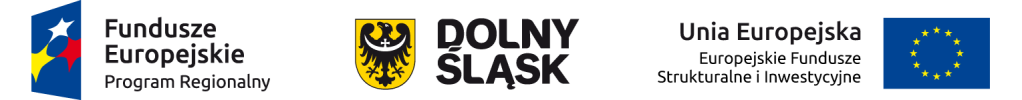 Szkoda jako element nieprawidłowości indywidualnej
Wyrok Naczelnego Sądu Administracyjnego z dnia 11 października 2016 r., sygn. akt. II GSK 3052/15
„(…) Reasumując Naczelny Sad Administracyjny podziela stanowisko Sądu I instancji, że naruszenie przepisów dotyczących zamówień publicznych stanowi nieprawidłowość uzasadniającą konieczność dokonania korekty finansowej, o ile nie można wykluczyć, ze uchybienie to miało wpływ na budżet odnośnego funduszu.”
Wyrok Wojewódzkiego Sądu Administracyjnego we Wrocławiu z dnia 19.02.2015 r., sygn. akt III SA/Wr 853/14
„(…) Jeśli idzie o szkodę w budżecie ogólnym UE, Sąd podkreśla, że może to być nie tylko szkoda rzeczywista, ale i potencjalna, o którą chodzi w rozpatrywanej sprawie, wbrew sugestiom zawartym w skardze, że w istocie może chodzić tylko o szkodę rzeczywistą, a taka nie wystąpiła.”
Wyrok Naczelnego Sądu Administracyjnego z dnia 13 grudnia 2016 r., sygn. akt. II GSK 1213/15
„Zauważyć trzeba, że w powołanej już decyzji Komisji z 19 grudnia 2013 r. [Decyzja Komisji z dnia 19.12.2013 r. w sprawie określenia i zatwierdzenia wytycznych dotyczących określania korekt finansowych dokonywanych przez Komisję w odniesieniu do wydatków finansowanych przez Unię w ramach zarzadzania dzielonego, w przypadku nieprzestrzegania przepisów dotyczących zamówień publicznych – C(2013) 9527 – przypis] wskazano, że zaktualizowane wytyczne odzwierciedlają doświadczenia nabyte w trakcie stosowania poprzednich wytycznych i mają na celu dostarczenie wyjaśnień dotyczących poziomu korekt które maja być stosowane zgodnie z zasadą proporcjonalności oraz z uwzględnieniem orzecznictwa TSUE. Wskazano też, ze celem korekt jest przywrócenie sytuacji, gdy wszystkie wydatki deklarowane do finansowania unijnego są prawidłowe oraz zgodne z prawem i odpowiednimi zasadami i przepisami prawa krajowego oraz unijnymi”.
„(…) Korekta finansowa nie jest zaś ani karą ani sankcją administracyjną….”
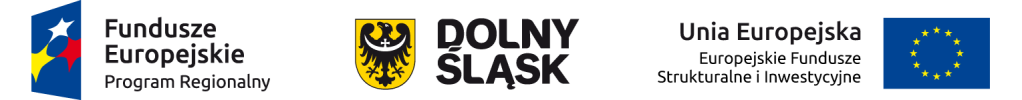 Szkoda jako element nieprawidłowości indywidualnej
Wytyczne w zakresie sposobu korygowania i odzyskiwania nieprawidłowych wydatków oraz raportowania nieprawidłowości w ramach programów operacyjnych polityki spójności na lata 2014-2020 MIiR/H/22(1)/07/15 

Rozdział 5 pkt 2

„Poprzez naruszenie prawa należy rozumieć nie tylko naruszenie przepisów aktów prawnych, takich jak ustawy czy rozporządzenia, ale również zasad określonych w dokumentach, których obowiązek stosowania wynika z umowy o dofinansowanie projektu, decyzji o dofinansowaniu projektu lub kontraktu terytorialnego”. 

Rozdział 5 pkt 3 
„Istotnym elementem definicji nieprawidłowości jest pojęcie szkody dla budżetu UE, która może być szkodą realną (gdy nieprawidłowość ma szkodliwy wpływ na budżet UE, tj. gdy nieprawidłowość została wykryta po sfinansowaniu nieprawidłowego wydatku ze środków polityki spójności) albo tylko potencjalną (gdy nieprawidłowość może mieć szkodliwy wpływ na budżet UE). Zaistnienie szkody potencjalnej jest wystarczające, by można było stwierdzić wystąpienie nieprawidłowości. Ze szkodą potencjalną mamy do czynienia wówczas, gdy nie doszło do sfinansowania nieprawidłowego wydatku ze środków polityki spójności, lecz istniało takie ryzyko, gdyby nieprawidłowość nie została wykryta przed wypłatą tych środków”.
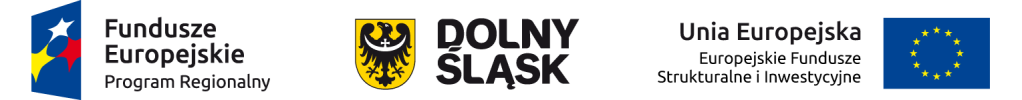 Stwierdzenie nieprawidłowości indywidualnej
Art. 24 ust. 1 ustawy wdrożeniowej
Stwierdzenie wystąpienia nieprawidłowości indywidualnej albo nieprawidłowości systemowej zwanych dalej nieprawidłowościami, powoduje powstanie obowiązku podjęcia przez właściwą instytucję odpowiednich działań, o których mowa w ust. 9 lub 11.
Art. 24 ust. 9 pkt 1 ustawy wdrożeniowej
W przypadku stwierdzenia wystąpienia nieprawidłowości indywidualnej przed zatwierdzeniem wniosku o płatność - instytucja zatwierdzająca wniosek o płatność dokonuje pomniejszenia wartości wydatków kwalifikowalnych ujętych we wniosku o płatność złożonym przez beneficjenta o kwotę wydatków poniesionych nieprawidłowo.
Art. 24 ust. 9 pkt 2 ustawy wdrożeniowej
W przypadku stwierdzenia wystąpienia nieprawidłowości indywidualnej w uprzednio zatwierdzonym wniosku o płatność właściwa instytucja nakłada korektę finansową oraz wszczyna procedurę odzyskiwania od beneficjenta kwoty współfinansowania UE w wysokości odpowiadającej wartości korekty finansowej.
Art. 24 ust. 13 ustawy wdrożeniowej
Minister właściwy do spraw rozwoju regionalnego może określić, w drodze rozporządzenia, warunki obniżania wartości korekt finansowych, o których mowa w ust. 5, oraz wartości wydatków poniesionych nieprawidłowo, stanowiących pomniejszenie, o którym mowa w ust. 9 pkt 1, a także ich stawki procentowe, mając na względzie charakter i wagę nieprawidłowości, ich skutki finansowe, a także stanowisko komisji Europejskiej, o którym mowa w ust. 6.
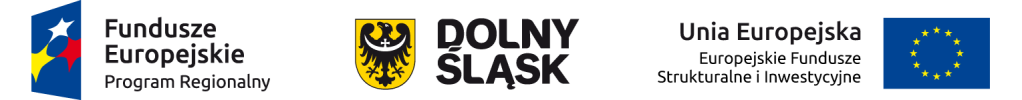 TARYFIKATOR
Rozporządzenie Ministra Rozwoju z dnia 29 stycznia 2016 r. w sprawie warunków obniżania wartości korekt finansowych oraz wydatków poniesionych nieprawidłowo związanych z udzielaniem zamówień (Dz. U. z 2016 r., poz. 200)
Rozporządzenie Ministra Rozwoju i Finansów z dnia 22 lutego 2017 r. zmieniające rozporządzenie w sprawie warunków obniżania wartości korekt finansowych oraz wydatków poniesionych nieprawidłowo związanych z udzielaniem zamówień (Dz. U. z 2017 r., poz. 615).
§ 1. Rozporządzenie określa:
1) warunki obniżania wartości:
a) korekt finansowych, o których mowa w art. 24 ust. 5 ustawy z dnia 11 lipca 2014 r. o zasadach realizacji programów w zakresie polityki spójności finansowanych w perspektywie finansowej 2014–2020,
b) wydatków poniesionych nieprawidłowo, stanowiących pomniejszenie, o którym mowa w art. 24 ust. 9 pkt 1 ustawy z dnia 11 lipca 2014 r. o zasadach realizacji programów w zakresie polityki spójności finansowanych w perspektywie finansowej 2014–2020, zwanych dalej „pomniejszeniem”,
2) stawki procentowe stosowane przy obniżaniu wartości korekt finansowych i pomniejszeń, zwane dalej „stawkami procentowymi”
- związane z udzielaniem zamówień realizowanych ze środków publicznych w ramach projektów objętych współfinansowaniem w zakresie polityki spójności w perspektywie finansowej 2014–2020 zgodnie z warunkami wynikającymi z ustawy z dnia 29 stycznia 2004 r. – Prawo zamówień publicznych (Dz. U. z 2015 r. poz. 2164) albo z ustawy z dnia 21 października 2016 r. o umowie koncesji na roboty budowlane i usługi (Dz. U. poz. 1920) albo z umowy o dofinansowanie projektu, albo z decyzji o dofinansowaniu projektu, zwanych dalej „zamówieniami”.
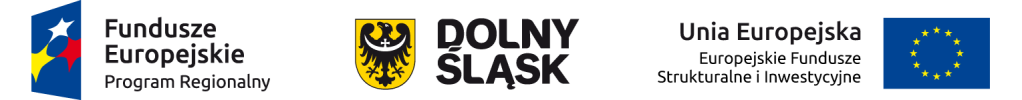 TARYFIKATOR
§ 2. Rozporządzenia 
Wartość korekty finansowej związanej z nieprawidłowością indywidualną stwierdzoną w danym zamówieniu jest równa wartości wydatków objętych współfinansowaniem UE poniesionych w ramach tego zamówienia.
Wartość pomniejszenia związanego związanej z nieprawidłowością indywidualną stwierdzoną w danym zamówieniu jest równa kwocie wydatków kwalifikowalnych poniesionych w ramach tego zamówienia.
§ 3. Rozporządzenia 
Wartość korekty finansowej lub pomniejszenia może zostać obniżona, jeżeli anulowanie całości współfinansowania UE lub całości wydatków kwalifikowalnych poniesionych w ramach zamówienia jest niewspółmierne do charakteru i wagi nieprawidłowości indywidualnej.
W przypadku gdy skutki finansowe stwierdzonej nieprawidłowości są pośrednie, rozproszone, trudne do oszacowania lub gdy nieprawidłowość indywidualna mogłaby zniechęcić potencjalnych wykonawców do złożenia oferty, wartość pomniejszenia może zostać obniżona, zgodnie ze wzorem określonym w § 5 ust. 1 pkt 2 ww. Rozporządzenia z uwzględnieniem odpowiedniej stawki procentowej stosowanej przy obniżeniu wartości pomniejszeń dla poszczególnych kategorii nieprawidłowości.
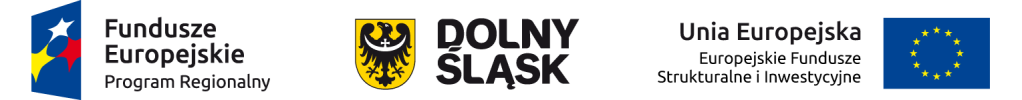 Zasady udzielania zamówień
W zakresie zamówień dla których przepisy ustawy PZP nie mają zastosowania, zastosowanie znajdą: 
Traktat o funkcjonowaniu Unii Europejskiej (wersja skonsolidowana: Dz. Urz. UE C 326 z 26.10.2012, s. 47); 
Komunikat Wyjaśniający Komisji dotyczący prawa wspólnotowego obowiązującego w dziedzinie udzielania zamówień, które nie są lub są jedynie częściowo objęte dyrektywami w sprawie zamówień publicznych (Dz. U. UE 1.8.2006 2006/C 179/02). 
Wytyczne w zakresie kwalifikowalności wydatków w ramach Europejskiego Funduszu Rozwoju Regionalnego, Europejskiego Funduszu Społecznego oraz Funduszu Spójności na lata 2014-2020 z dnia 19 lipca 2017 r. (MP z 2017 r., poz. 821)
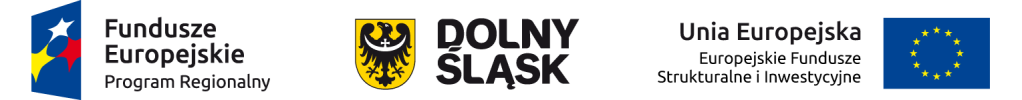 Zasady udzielania zamówień
Pkt 1 Podrozdziału 6.5 Wytycznych

„Instytucja będąca stroną umowy o dofinansowanie zobowiązuje beneficjenta w tej umowie do przygotowania i przeprowadzenia postępowania o udzielenie zamówienia o wartości szacunkowej przekraczającej 50 tys. PLN netto, tj. bez podatku od towarów i usług (VAT) w sposób zapewniający przejrzystość oraz zachowanie uczciwej konkurencji i równego traktowania wykonawców. Spełnienie powyższych wymogów następuje w drodze zastosowania Pzp albo zasady konkurencyjności.”
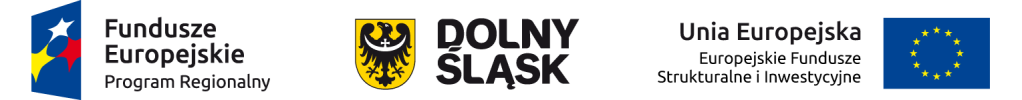 Zasada konkurencyjności
Udzielenie zamówienia w ramach projektu przez beneficjenta następuje zgodnie z zasadą konkurencyjności w przypadku:

beneficjenta niebędącego zamawiającym w rozumieniu Pzp w przypadku zamówień przekraczających wartość 50 tys. PLN netto,

beneficjenta będącego zamawiającym w rozumieniu Pzp:
- w przypadku zamówień o wartości równej lub niższej niż kwota określona w art. 4 pkt 8 Pzp, a jednocześnie przekraczającej 50 tys. PLN netto lub
- w przypadku zamówień sektorowych o wartości niższej niż kwota określona w przepisach wydanych na podstawie art. 11 ust. 8 Pzp, a jednocześnie przekraczającej 50 tys. PLN netto.
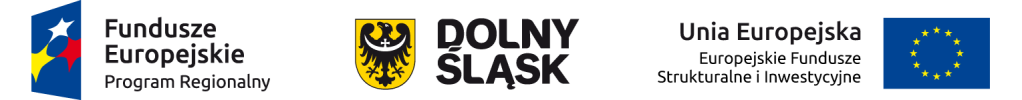 Zasady udzielania zamówień zawarte w zasadzie konkurencyjności
Zasada uczciwej konkurencji
Niedyskryminacyjny opis przedmiotu zamówienia (pkt 5 sekcji 6.5.2 w Podrozdziale 6.5 Wytycznych)
Warunki udziału w postępowaniu związane i proporcjonalne do przedmiotu zamówienia (pkt 8 sekcji 6.5.2 w Podrozdziale 6.5 Wytycznych)
Termin składania ofert/wniosków o dopuszczenie do udziału w postępowaniu uwzględniający niezbędny czas na ich przygotowanie i złożenie (pkt 10 sekcji 6.5.2 w Podrozdziale 6.5 Wytycznych)
Obowiązek przedłużenia terminu składania ofert/wniosków o dopuszczenie do udziału w postępowaniu o czas niezbędny do wprowadzenia zmian we wnioskach/ofertach jeżeli jest to konieczne (pkt 16 sekcji 6.5.2 w Podrozdziale 6.5 Wytycznych)
Obowiązek odrzucenia oferty, której złożenie stanowi czyn nieuczciwej konkurencji
Obowiązek wykluczenia z postępowania wykonawcy jeżeli jego udział w postępowaniu narusza zasadę uczciwej konkurencji (pkt 11 b sekcji 6.5.2 w Podrozdziale 6.5 Wytycznych)
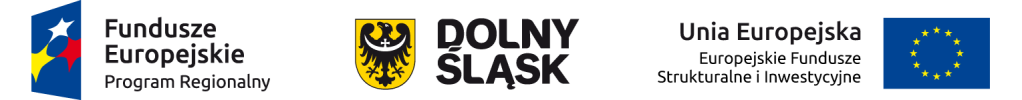 Zasady udzielania zamówień zawarte w zasadzie konkurencyjności
Równe traktowanie wykonawców
Równy dostęp do informacji  o zamówieniu
Jednakowe wymagania dla wszystkich wykonawców ubiegających się o udzielenie zamówienia publicznego
Jednakowe informacje i przekazywane w tym samym czasie przez zamawiającego w toku postępowania potencjalnym oferentom (pkt 17 sekcji 6.5.2 w Podrozdziale 6.5 Wytycznych)
Jednakowe zasady poprawiania oczywistych omyłek pisarskich, rachunkowych i innych
Warunki zmian postanowień umowy w stosunku do treści oferty omówione i opisane na etapie prowadzonego postępowania (pkt 22 sekcji 6.5.2 w Podrozdziale 6.5 Wytycznych)

	Przestrzeganie zasady równego traktowania polega przede wszystkim na stosowaniu wobec wszystkich wykonawców jednej miary, czyli stawianiu takich samych wymagań, takiej samej weryfikacji ich spełniania oraz konsekwencji w ich egzekwowaniu.

Jawność postępowania
Odpowiednim upublicznieniu informacji o zamówieniu i jego udzieleniu (pkt 13, pkt 14, pkt 15, pkt 20 sekcji 6.5.2 w Podrozdziale 6.5 Wytycznych)
Jawności protokołu postępowania wraz z załącznikami (pkt 20 sekcji 6.5.2 w Podrozdziale 6.5 Wytycznych)
Jawności umów w sprawie zamówienia publicznego

Pisemność prowadzonego postępowania
Umowa z wykonawcą, protokół z postępowania sporządzony w formie pisemnej (pkt 18 sekcji 6.5.2 w Podrozdziale 6.5 Wytycznych)

Jawność postępowania zapewnia jego przejrzystość dzięki czemu można stwierdzić, czy doszło do naruszenia zasady równego traktowania lub uczciwej konkurencji.
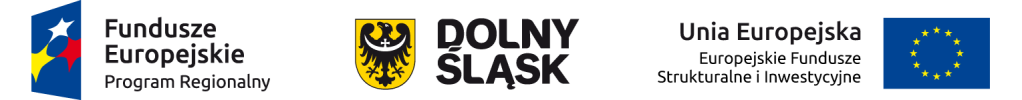 Zasada konkurencyjności - przygotowanie postępowania
OPIS PRZEDMIOTU ZAMÓWENIA (pkt 5 sekcji 6.5.2 w Podrozdziale 6.5 Wytycznych)
„Przedmiot zamówienia opisuje się w sposób jednoznaczny i wyczerpujący, za pomocą dokładnych i zrozumiałych określeń, uwzględniając wszystkie wymagania i okoliczności mogące mieć wpływ na sporządzenie oferty. 
Opis przedmiotu zamówienia nie może odnosić się do określonego wyrobu, źródła, znaków towarowych, patentów lub specyficznego pochodzenia, chyba że takie odniesienie jest uzasadnione przedmiotem zamówienia i dopuszczono rozwiązania równoważne. W przypadku dopuszczenia rozwiązań równoważnych, w celu spełnienia wymogu opisania przedmiotu zamówienia w sposób jednoznaczny i wyczerpujący, powinien zostać określony zakres równoważności. Wykonawca, który powołuje się na rozwiązania równoważne opisywanym przez zamawiającego, jest obowiązany wykazać, że oferowane przez niego dostawy, usługi lub roboty budowlane spełniają wymagania określone przez zamawiającego.”
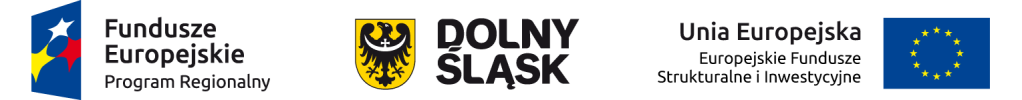 Zasada konkurencyjności - przygotowanie postępowania
OPIS PRZEDMIOTU ZAMÓWENIA (pkt 5 sekcji 6.5.2 w Podrozdziale 6.5 Wytycznych)

wskazuje rzeczywiste potrzeby zamawiającego,
umożliwia wykonawcy dokonanie wyceny przedmiotu zamówienia,
umożliwia zamawiającemu obiektywną ocenę złożonych ofert,
zawiera precyzyjne, wyczerpujące, jednoznaczne i zrozumiałe niewymagające dodatkowej wykładni sformułowania z uwzględnieniem zasad równego traktowania i uczciwej konkurencji,
Uwzględnia wszystkie istotne okoliczności mogące mieć wpływ na sporządzenie oferty.
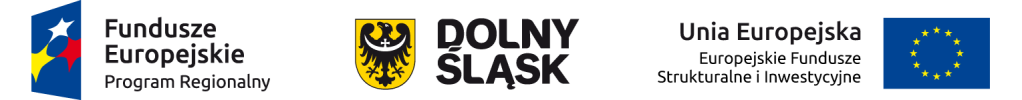 Zasada konkurencyjności - przygotowanie postępowania
Pkt 12 Podrozdziału 6.5 Wytycznych

„W przypadku zamówień realizowanych przez beneficjentów, którzy nie są zamawiającymi w rozumieniu Pzp, wartość zamówienia ustala się w odniesieniu do danego projektu (…). 


(…) Podmioty, które są zamawiającymi w rozumieniu Pzp, po stwierdzeniu, że szacunkowa wartość zamówienia nie przekracza wartości wskazanej w art. 4 ust. 8 Pzp lub w przypadku zamówień sektorowych wartości wskazanej w przepisach wydanych na postawie art. 11 ust. 8 Pzp, określają wartość zamówienia w odniesieniu do danego projektu w celu stwierdzenia, czy zamówienie podlega zasadzie konkurencyjności, czy procedurze rozeznania rynku.”
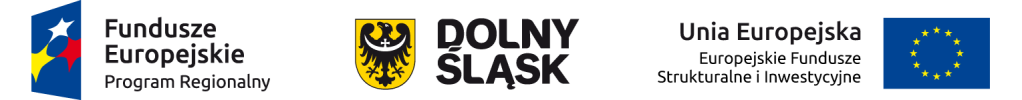 Zasada konkurencyjności - przygotowanie postępowania
USTALENIE WARTOŚCI ZAMÓWIENIA 

Kiedy  wartość zamówień należy szacować łącznie
Jedno zamówienie wtedy gdy występują łącznie trzy następujące okoliczności:
tożsamość przedmiotowa (gdy zamówienie ma obejmować przedmiot tego samego rodzaju lub o takim samym przeznaczeniu),
tożsamość  podmiotowa (gdy zamówienie możliwe jest do wykonania przez jednego wykonawcę).
związek czasowy (gdy powiązane ze sobą funkcjonalnie lub użytkowo zamówienia, mają być zrealizowane w dającej się przewidzieć, określonej perspektywie czasowej).
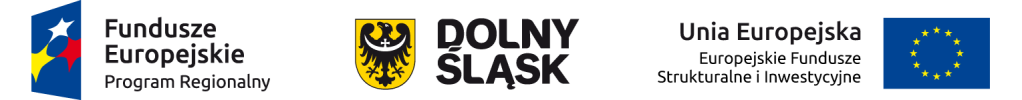 Zasada konkurencyjności - przygotowanie postępowania
Warunki udziału w postępowaniu (pkt 8 sekcji 6.5.2 Podrozdziału 6.5 Wytycznych).

„Warunki udziału w postępowaniu o udzielenie zamówienia oraz opis sposobu dokonywania oceny ich spełniania, o ile zostaną zawarte w zapytaniu ofertowym, o którym mowa w pkt 11 lit. a, określane są w sposób proporcjonalny do przedmiotu zamówienia, zapewniający zachowanie uczciwej konkurencji i równego traktowania wykonawców. Nie można formułować warunków przewyższających wymagania wystarczające do należytego wykonania zamówienia.”
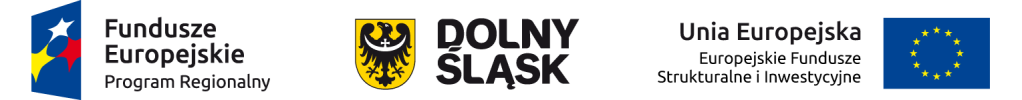 Zasada konkurencyjności - przygotowanie postępowania
Warunki udziału w postępowaniu (pkt 8 sekcji 6.5.2 Podrozdziału 6.5 Wytycznych).

umożliwiają zamawiającemu obiektywną ocenę wykonawcy pod kątem jego zdolności do wykonania przedmiotu zamówienia,
zawierają precyzyjne, wyczerpujące, jednoznaczne i zrozumiałe niewymagające dodatkowej wykładni sformułowania z uwzględnieniem zasad uczciwej konkurencji,
Są określone w sposób proporcjonalny do przedmiotu zamówienia.
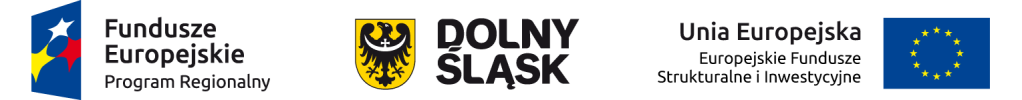 Zasada konkurencyjności
Warunki udziału w postępowaniu
WYROK KIO z dnia 3 lipca 2015 r. sygn. akt KIO 1300/15 
„Jak wynika z powyższego, zasada proporcjonalności oznacza, że opisane przez zamawiającego warunki udziału w postępowaniu muszą być uzasadnione wartością zamówienia, charakterystyką, zakresem, stopniem złożoności lub warunkami realizacji zamówienia. Nie powinny ograniczać dostępu do zamówienia wykonawcom dającym rękojmię należytego jego wykonania.” 
Uchwała KIO z dnia 5 września 2014 r. sygn. akt KIO/KU 74/14 
„Proporcjonalny do przedmiotu zamówienia oznacza, ze opis powinien być adekwatny do osiągniecia celu, a wiec wyboru wykonawcy dającego rękojmię należytego wykonania przedmiotu zamówienia. Każdy warunek w stosunku do każdego postępowania musi być badany indywidualnie i nawet warunek o identycznym brzmieniu w jednym przypadku może być uznany za prawidłowy a w innym nie”.
WYROK KIO z dnia 8 kwietnia 2015 r. sygn. akt KIO 579/15 
„Pamiętając o tym, że stawiane wykonawcom przez Zamawiającego wymogi w opisie warunku muszą być proporcjonalne, a tym samym nie mogą one być nadmierne zauważenia wymaga również to, że w niektórych, szczególnie uzasadnionych, przypadkach mogą one być postawione na wysokim poziomie – zbliżonym, czy niekiedy nawet tożsamym z zakresem ujętym w opisie przedmiotu zamówienia.” 
Wyrok Naczelny Sąd Administracyjny z dnia 2017-04-07, II GSK 5280/16 
„Nie budzi wątpliwości Naczelnego Sądu Administracyjnego stanowisko Sądu I instancji, który podnosząc wszystkie okoliczności prawne i faktyczne jakie zaistniały w sprawie, uznał, że stwierdzone naruszenie art. 22 ust. 4 p.z.p. skutkowało wykluczeniem z postępowania potencjalnych wykonawców, którzy mogli złożyć korzystniejszą cenowo ofertę, co pozostawało w sprzeczności z określoną art. 7 ust. 1 p.z.p. zasadą równego traktowania. Powyższe uchybienie przepisom prawa krajowego stanowiło równocześnie nieprawidłowość, a więc "jakiekolwiek naruszenie przepisu prawa wspólnotowego", o którym stanowi art. 2 pkt 7 cyt. rozporządzenia Rady (WE), skutkujące potencjalną szkodą w budżecie Unii Europejskiej i wyrażające się wydatkowaniem wyższych środków z budżetu Unii Europejskiej, niż mogłoby to wynikać w przypadku niższej cenowo oferty, której ewentualne złożenie zostało uniemożliwione (podobnie: wyrok NSA z dnia 17 grudnia 2014 r. o sygn. akt II GSK 1704/13; CBOSA).”
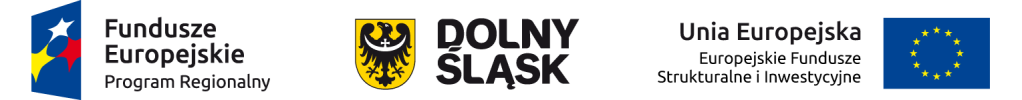 Zasada konkurencyjności - wszczęcie postępowania
Upublicznienie zapytania beneficjenci: https://bazakonkurencyjnoscifunduszeeuropejskie.gov.pl 
Upublicznienie zapytania wnioskodawcy: 
od 16 listopada 2017 roku w przypadku projektów, dla których w ramach RPO WD nie zawarto umowy (tj. w szczególności projektów w trakcie oceny, projektów umieszczonych na „listach rezerwowych”, projektów wybranych oczekujących na podpisanie umowy) zapytania ofertowe publikowane będą na stronie www.zamowieniarpo.dolnyslask.pl (Komunikat IZ RPO WD 2014-2020 z 15.11.2017 r. dostępny na stronie www.rpo.dolnyslask.pl). 

Upublicznienie zapytania przed ogłoszeniem konkursu:
Pkt 15) Wytycznych „W przypadku wszczęcia postępowania przed ogłoszeniem konkursu ocena, czy stopień upublicznienia zapytania ofertowego był wystarczający do uznania wydatku za kwalifikowalny, należy do instytucji ogłaszającej nabór wniosków o dofinansowanie projektu w trybie konkursowym lub pozakonkursowym.”
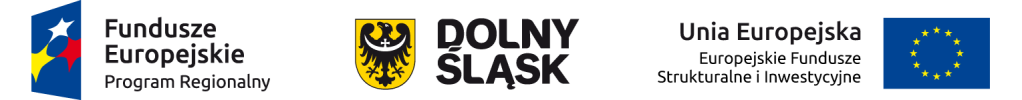 Postępowanie o udzielenie zamówienia
Termin składania ofert [poz. 14, poz. 15 Taryfikatora]

Pkt 10) Sekcji 6.5.2 w Podrozdziale 6.5 Wytycznych
„Termin na złożenie ofert wynosi co najmniej 7 dni w przypadku dostaw i usług, co najmniej 14 dni – w przypadku robót budowlanych oraz w przypadku zamówień sektorowych o wartości niższej niż kwota określona w przepisach wydanych na podstawie art. 11 ust. 8 Pzp. W przypadku zamówień o wartości szacunkowej równej lub przekraczającej 5 225 000 euro w przypadku zamówień na roboty budowlane, 209 000 euro w przypadku zamówień na dostawy i usługi, termin wynosi co najmniej 30 dni. Bieg terminu rozpoczyna się w dniu następującym po upublicznieniu zapytania ofertowego, a kończy się z upływem ostatniego dnia. Jeżeli koniec terminu przypada na sobotę lub dzień ustawowo wolny od pracy, termin upływa dnia następującego po dniu lub dniach wolnych od pracy.”
Ustawa z 23 kwietnia 1964 r. - Kodeks cywilny (Dz. U z 2016 poz. 380 t.j. z późn. zm.) [dalej K.C.].
Art. 110. Jeżeli ustawa, orzeczenie sądu lub decyzja innego organu państwowego albo czynność prawna oznacza termin nie określając sposobu jego obliczania, stosuje się przepisy poniższe.
Art. 111. 
§ 1. Termin oznaczony w dniach kończy się z upływem ostatniego dnia.
§ 2. Jeżeli początkiem terminu oznaczonego w dniach jest pewne zdarzenie, nie uwzględnia się przy obliczaniu terminu dnia, w którym to zdarzenie nastąpiło.
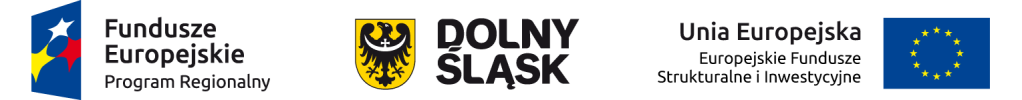 Ocena braku podstaw wykluczenia i spełniania warunków udziału w postępowaniu
Sumowanie doświadczenia
Wyrok Krajowej Izby Odwoławczej z dnia 7.08.2014 r., sygn. akt KIO 1495/14.
„Inaczej jest jednak, jeśli treścią postawionego warunku udziału w postępowaniu jest wymóg wykonania dwóch lub więcej takich samych zadań. W takim bowiem wypadku, treścią warunku jest dwukrotne [lub więcej] wykonanie określonych przedsięwzięć, zaś miarą doświadczenia jest w takim wypadku nie tylko wykonanie określonego zadania, ale także niezakłócone kilkukrotne powtórzenie takich przedsięwzięć, co wpisuje się w trafną logikę, że o ile raz poprawna realizacja określonego zadania może być wynikiem pozytywnego, poniekąd przypadkowego obrotu zdarzeń, to powtórne zadowalające wykonanie takiego zadania świadczy o doświadczeniu podmiotu, które daje podstawę do przyjęcia, że wykonawca za każdym następnym razem wykonując takie zadanie – wykona je dobrze.” I dalej: „Sumowanie robót wykonanych przez dwa różne podmioty, wchodzące w skład konsorcjum, nie stwarza takiej sytuacji, jak wykonanie tych robót przez jeden podmiot. Żaden z tych podmiotów, poprzez zawiązanie konsorcjum nie zwielokrotnił swojego doświadczenia, nie znalazł się w sytuacji, że dwa razy wykonał określone roboty budowlane.”
Wyrok Sądu Okręgowego w Szczecinie z dnia 12.11.2014 r., sygn. akt VIII Ga 327/14
„Wspólne wykazywanie spełniania określonych warunków udziału w postępowaniu nie może być jednak – w ocenie Sądu Okręgowego - uznawane za bezwzględną zasadę, lecz winno być rozpatrywane w kontekście konkretnego warunku powiązanego z przedmiotem zamówienia. W rozpoznawanej sprawie treścią postawionego warunku udziału w postępowaniu jest wymóg wykonania dwóch lub więcej takich samych zadań. Treścią warunku jest więc dwukrotne [lub więcej] wykonanie określonych robót. Miarą minimalnego doświadczenia wykonawcy Zamawiający w tym wypadku uznał nie tylko wykonanie określonego zadania, ale także jego powtórzenie – jednokrotne. Sąd Okręgowy podziela stanowisko zawarte w zaskarżonym orzeczeniu (...), że przepis art. 23 ust 2 ustawy Prawo zamówień publicznych nie oznacza uprawnienia do bezrefleksyjnego sumowania różnych elementów postawionych w ramach jednego warunku. Rozdzielanie wskazanego warunku wiedzy i doświadczenia w sposób wskazany przez Skarżącego na obecnym etapie postępowania – mając na uwadze jednoznacznie postawione w tym względzie w SIWZ wymagania, co podkreślono na wstępie rozważań - nie może być uznane za uprawnione.”
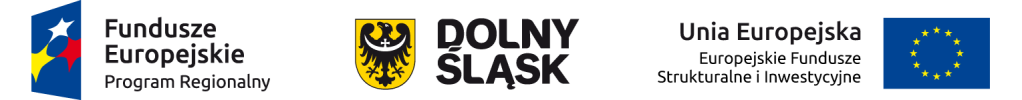 Ocena braku podstaw wykluczenia i spełniania warunków udziału w postępowaniu
Sumowanie doświadczenia
Wyrok ETS z dnia 4 maja 2017 r. w sprawie C-387/14

„Sumowanie wiedzy i doświadczenia kilku podmiotów, które samodzielnie nie posiadają wymaganej treścią SIWZ zdolności do realizacji zamówienia – zgodnie z treścią orzeczenia sumowanie w tym zakresie nie jest dozwolone w sytuacji, w której wykonawca uzna zamówienie za niepodzielne. „Nie można bowiem wykluczyć, że szczególne prace wymagają pewnych kwalifikacji niemożliwych do uzyskania poprzez połączenie niższych kwalifikacji wielu podmiotów. W takiej sytuacji instytucja zamawiająca może zatem w uzasadniony sposób wymagać, aby minimalny poziom kwalifikacji został osiągnięty przez jednego wykonawcę lub, stosownie do okoliczności, przez skorzystanie z usług ograniczonej liczby wykonawców, na mocy art. 44 ust. 2 akapit 2 dyrektywy 2004/18, o ile wymóg ten jest związany z przedmiotem danego zamówienia i jest w stosunku do niego proporcjonalny (wyrok z dnia 7 kwietnia 2016 r. Partner Apelski Dariusz, C-324/14, EU:C:2016:214, pkt 62 i przytoczone tam orzecznictwo)”. W tym miejscu warto przytoczyć fragment opinii Rzecznika Generalnego, który brzmi: „Z brzmienia dyrektywy jasno wynika, iż w kontekście zamówień publicznych wykonawcy mogą w zasadzie polegać na zdolnościach innych podmiotów. Zasada ta jest zgodna z celem otwarcia zamówień publicznych na konkurencję i Trybunał wielokrotnie potwierdzał jej obowiązywanie. Zdolności, na których wykonawca polega, mogą zatem zostać „rozdrobnione” lub „podzielone” pomiędzy szereg podmiotów, oczywiście pod warunkiem że wykonawca będzie faktycznie miał do swojej dyspozycji niezbędne zasoby tych innych podmiotów”. Zatem co do zasady sumowanie w zakresie zdolności jest możliwe i może doznawać ograniczenia w sytuacji, w której przedmiot zamówienia będzie wymagał tego, aby wykonanie jego nastąpiło przez podmiot posiadający samodzielnie cały wymagany zakres/minimalny poziom kwalifikacji do jego wykonania”.
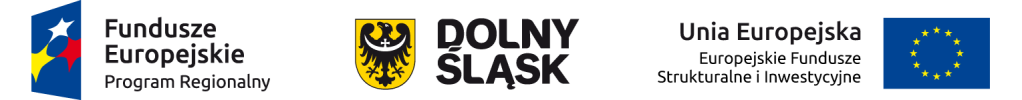 Kryteria oceny ofert [poz. 12, poz. 13 Taryfikatora]
Pkt 9 d Sekcji 6.5.2 w Podrozdziale 6.5 Wytycznych
Kryteria oceny ofert nie mogą dotyczyć właściwości wykonawcy, a w szczególności jego wiarygodności ekonomicznej, technicznej lub finansowej oraz doświadczenia.
Pkt 9 e Sekcji 6.5.2 w Podrozdziale 6.5 Wytycznych
Cena może być jedynym kryterium oceny ofert. Poza wymaganiami dotyczącymi ceny wskazane jest stosowanie jako kryterium oceny ofert innych wymagań odnoszących się do przedmiotu zamówienia takich jak np. jakość, funkcjonalność, parametry techniczne, aspekty środowiskowe, społeczne, innowacyjne, serwis, termin wykonania zamówienia, koszty eksploatacji oraz organizacja, kwalifikacje zawodowe i doświadczenie osób wyznaczonych do realizacji zamówienia, jeżeli mogą mieć znaczący wpływ na jakość wykonania zamówienia.
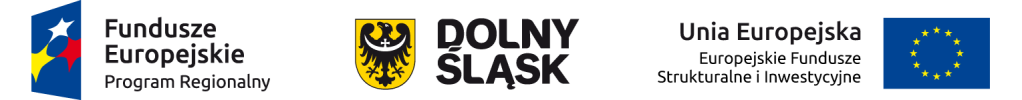 Kryteria oceny ofert [poz. 12, poz. 13 Taryfikatora]
Kryteria oceny ofert (pkt 9 sekcji 6.5.2 Podrozdziału 6.5 Wytycznych).

każde kryterium musi mieć związek z przedmiotem zamówienia,
Każde kryterium (w tym opis jego stosowania) zawiera precyzyjne, wyczerpujące, jednoznaczne i zrozumiałe niewymagające dodatkowej wykładni sformułowania niepozostawiające pola do dowolnej i arbitralnej interpretacji ,
dobór wagi poszczególnych kryteriów winien być dobrany w sposób prowadzący do wyboru najkorzystniejszej oferty,
kryteria oceny ofert nie mogą dotyczyć właściwości wykonawcy, a w szczególności jego wiarygodności ekonomicznej, technicznej lub finansowej oraz doświadczenia,
 kryteria pozacenowe co do zasady powinny odnosić się do np. jakości, funkcjonalności, parametrów technicznych, aspektów środowiskowych, społecznych, innowacyjnych, serwisu, terminu wykonania lub kosztów eksploatacji.
Każde kryterium obligatoryjnie winno mieć przypisaną wagę punktową lub procentową.
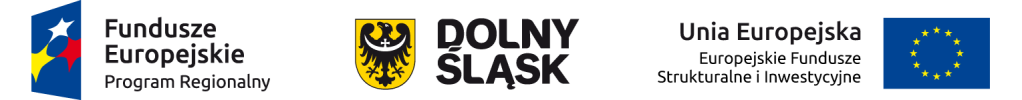 Zmiana umowy [poz. 28, poz. 29, poz. 30 Taryfikatora]
Pkt 22 Sekcji 6.5.2 w Podrozdziale 6.5 Wytycznych. 
Nie jest możliwe dokonywanie istotnych zmian postanowień zawartej umowy w stosunku do treści oferty, na podstawie której dokonano wyboru wykonawcy, chyba że:
a)   zamawiający przewidział możliwość dokonania takiej zmiany w zapytaniu ofertowym oraz określił warunki takiej zmiany, o ile nie prowadzą one do zmiany charakteru umowy,
b)   zmiany dotyczą realizacji dodatkowych dostaw, usług lub robót budowlanych od dotychczasowego wykonawcy, nieobjętych zamówieniem podstawowym, o ile stały się niezbędne i zostały spełnione łącznie następujące warunki:
i. zmiana wykonawcy nie może zostać dokonana z powodów ekonomicznych lub technicznych, w szczególności dotyczących zamienności lub interoperacyjności sprzętu, usług lub instalacji, zamówionych w ramach zamówienia podstawowego,
ii.  zmiana wykonawcy spowodowałaby istotną niedogodność lub znaczne zwiększenie kosztów dla zamawiającego,
iii. wartość każdej kolejnej zmiany nie przekracza 50% wartości zamówienia określonej w pierwotnie w umowie,
c)   zmiana nie prowadzi do zmiany charakteru umowy i zostały spełnione łącznie następujące warunki:
i.  konieczność zmiany umowy spowodowana jest okolicznościami, których zamawiający, działając z należytą starannością, nie mógł przewidzieć,
ii. wartość zmiany nie przekracza 50% wartości zamówienia określonej w pierwotne w umowie,
d)   wykonawcę, któremu zamawiający udzielił zamówienia, ma zastąpić nowy wykonawca:
i. na podstawie postanowień umownych, o których mowa w lit. a,
ii.   w wyniku połączenia, podziału, przekształcenia, upadłości, restrukturyzacji lub nabycia dotychczasowego wykonawcy lub jego przedsiębiorstwa, o ile nowy wykonawca spełnia warunki udziału w postępowaniu, nie zachodzą wobec niego podstawy wykluczenia oraz nie pociąga to za sobą innych istotnych zmian umowy,
iii.   w wyniku przejęcia przez zamawiającego zobowiązań wykonawcy względem jego podwykonawców,
e)   zmiana nie prowadzi do zmiany charakteru umowy a łączna wartość zmian jest mniejsza niż 5 225 000 euro , w przypadku zamówień na roboty budowlane lub 209 000 euro w przypadku zamówień na dostawy i usługi i jednocześnie jest mniejsza od 10% wartości zamówienia określonej pierwotnie w umowie w przypadku zamówień na usługi lub dostawy, albo w przypadku zamówień na roboty budolane, jest mniejsza od 15% wartości zamówienia określonej pierwotnie w umowie.
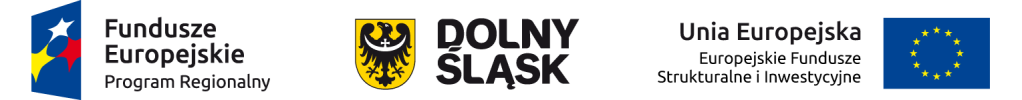 Zmiana umowy
Przypis 59 do pkt 22 Sekcji 6.5.2 w Podrozdziale 6.5 Wytycznych. 
Zmianę uznaje się za istotną , jeżeli zmienia ogólny charakter umowy, w stosunku do charakteru umowy w pierwotnym brzmieniu albo nie zmienia ogólnego charakteru umowy i zachodzi co najmniej jedna z następujących okoliczności: 
Zmiana wprowadza warunki, które gdyby były postawione w postępowaniu o udzielenie zamówienia, to w tym postępowaniu wzięliby lub mogliby wziąć udział inni wykonawcy lub przyjęto by oferty innej treści,
Zmiana narusza równowagę ekonomiczną na korzyść wykonawcy w sposób nieprzewidziany pierwotnie w umowie,
Zmiana znacznie rozszerza lub zmniejsza zakres świadczeń i zobowiązań wynikających z umowy lub polega na zastąpieniu wykonawcy, któremu zamawiający udzielił zamówienia, nowym wykonawcą, w przypadkach innych niż wymienione w literze d.
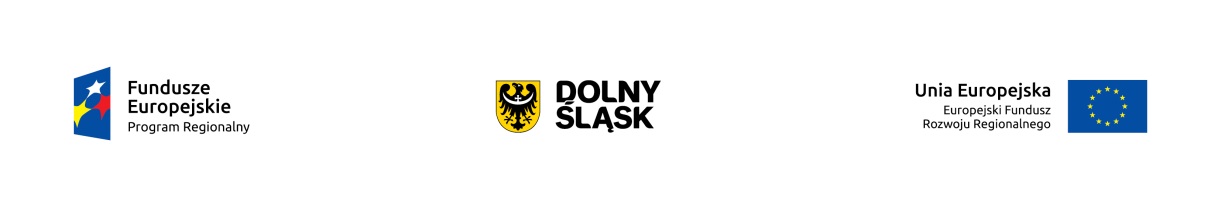 DZIĘKUJĘ ZA UWAGĘ
Spotkanie informacyjne współfinansowane przez Unię Europejską ze środków Europejskiego Funduszu Społecznego w ramach Pomocy Technicznej Regionalnego Programu Operacyjnego Województwa Dolnośląskiego 2014 – 2020 oraz z budżetu Samorządu Województwa Dolnośląskiego.